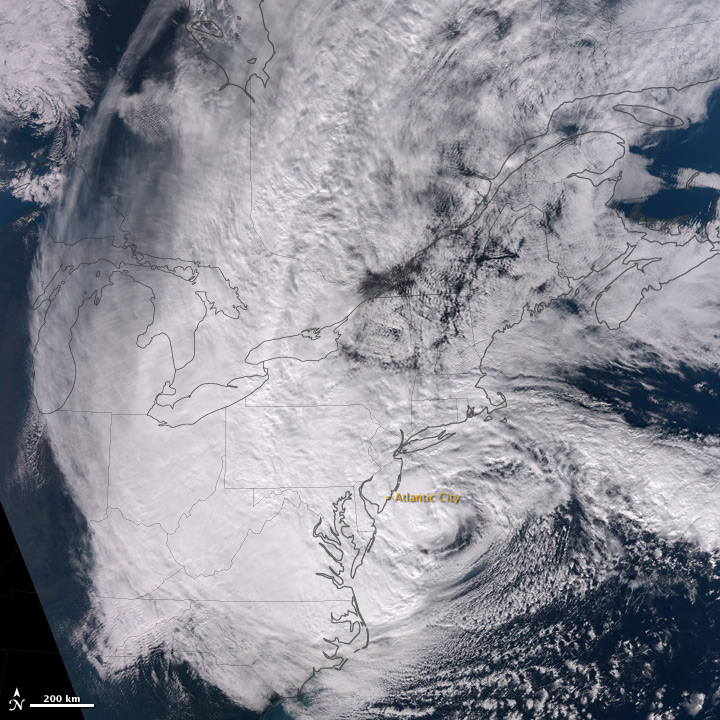 Climate Science, Impacts, and Adaptation at the Consortium for Climate Risk in the Urban Northeast (CCRUN):Science for Hurricane Sandy Recovery
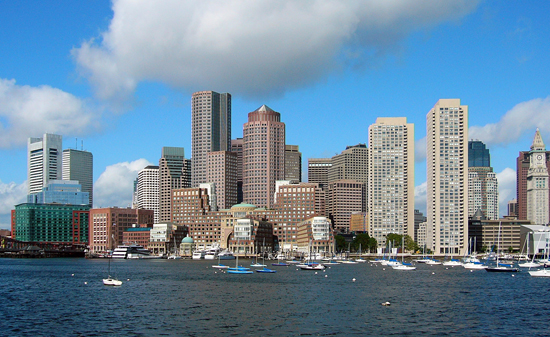 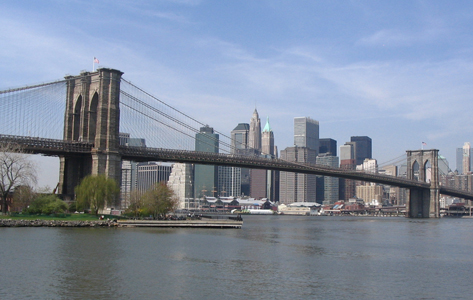 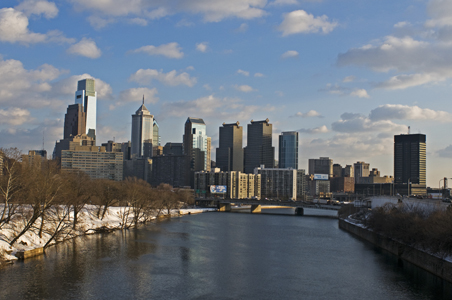 Boston
New York
Philadelphia
Radley Horton
8th Annual NOAA‐CREST Symposium
Steinman Hall Auditorium, The City College of New York, NY
June 5, 2013
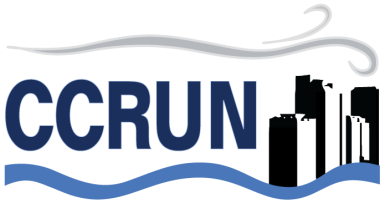 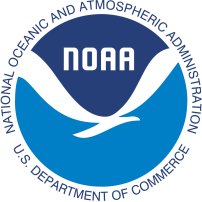 1
[Speaker Notes: Photo credits: Philadelphia, © 2009, J. Britton (Drexel); Boston and NYC, public domain photos from Wikimedia Commons]
CCRUN Project Sphere
Coordination & Outreach
Water
Coasts
Health
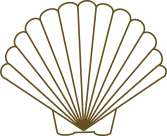 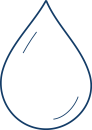 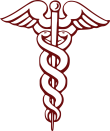 Climate
Indicators, Monitoring & Evaluation
Opportunities • Vulnerability • Adaptation • Management
Urban Areas
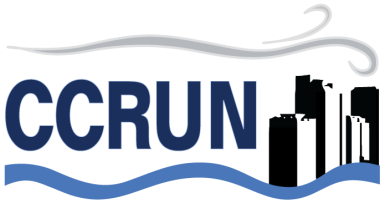 2
2
Hurricane Sandy as Tipping Point
Leadership in responding to climate change

Municipal, state, and federal alignment

Science in place and in time
3
Hurricane Sandy
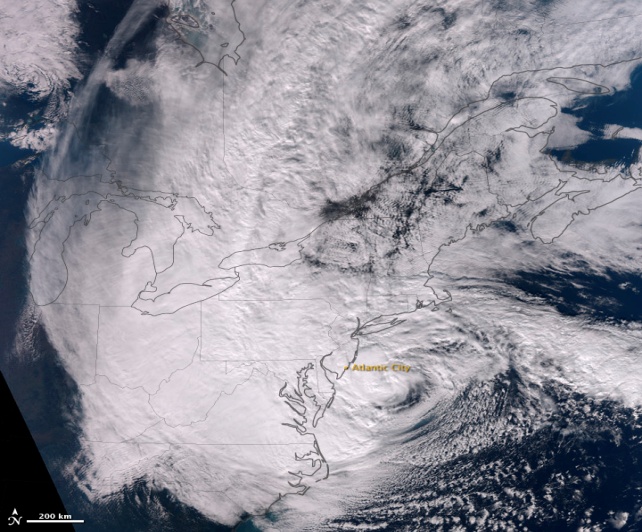 Lowest recorded central pressure north of Cape Hatteras, NC at 943 mb
Coastal flood elevations in New York Harbor were the highest in all ~300 years of New York City (and New Amsterdam) history
The storm tide (total water elevation) at The Battery was 13.9 ft, with a peak storm surge of 9.2 ft coming close to high tide
This is about 5 ft above many of the area’s lower sea walls.
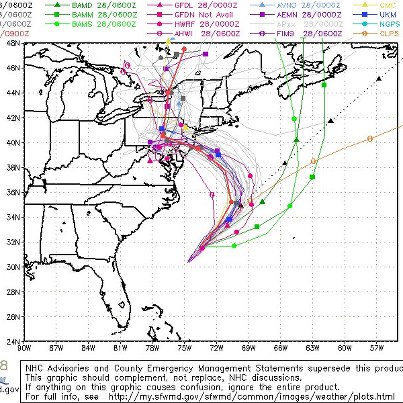 Storm track forecasts
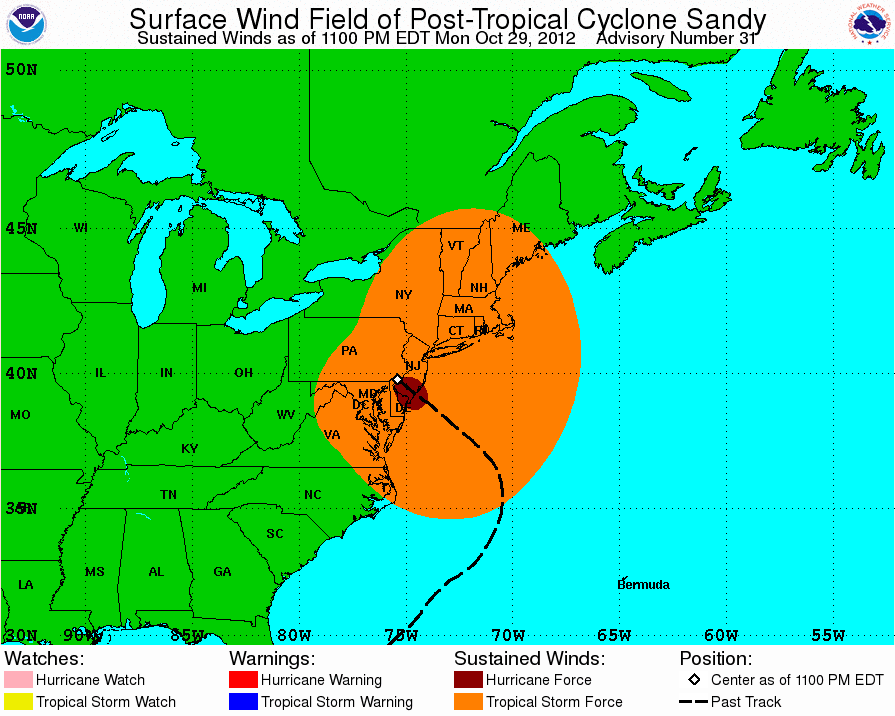 Exceptionally large wind field tropical storm force winds over ~500 miles from the center
Storm forecast 
well in advance
4
Hurricane Sandy Forecasting the Impacts
Climate Change and a Global City 2001
The Potential Consequences of Climate Variability and Change
Metro East Coast (MEC) July 2001
Interdependent Critical Infrastructure Systems and 
Vulnerable Communities
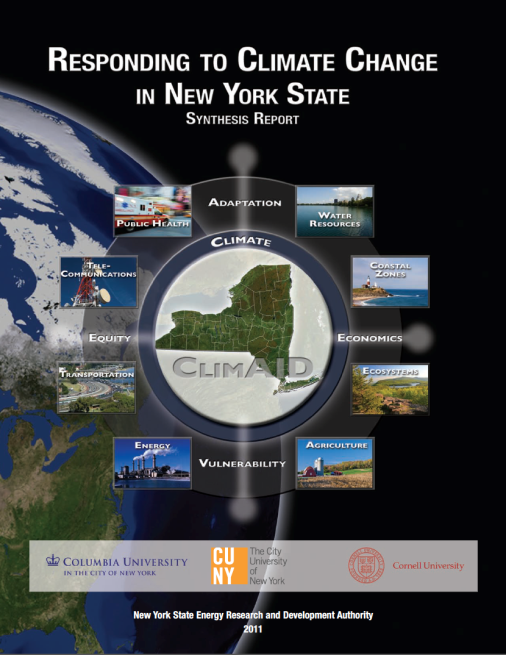 South Ferry Subway Station
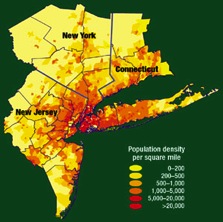 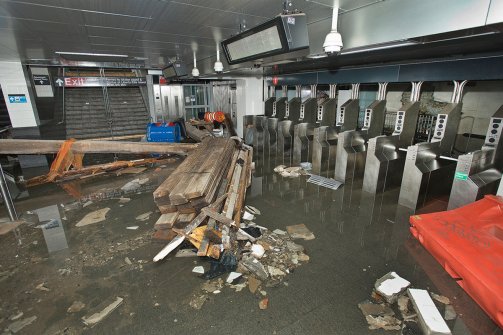 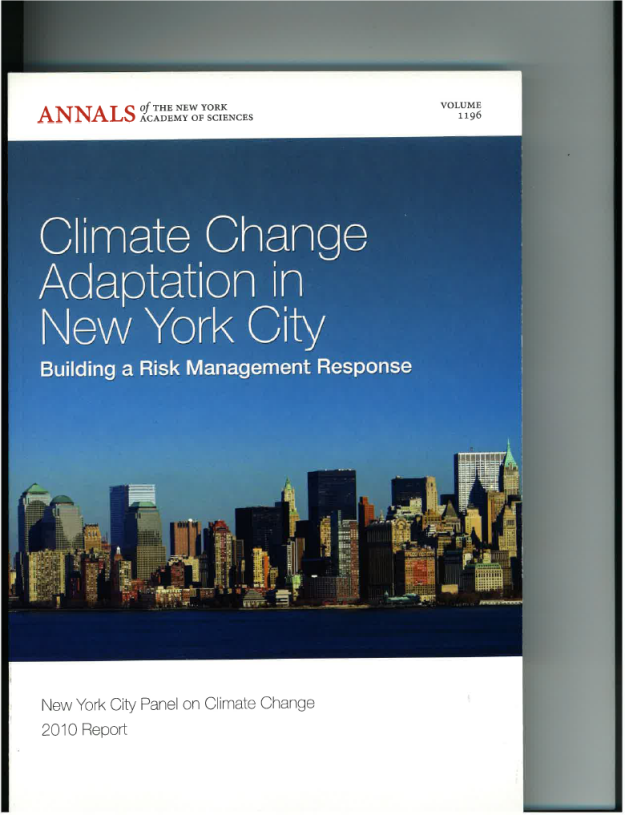 Beach erosion and boardwalk damage in the Rockaways
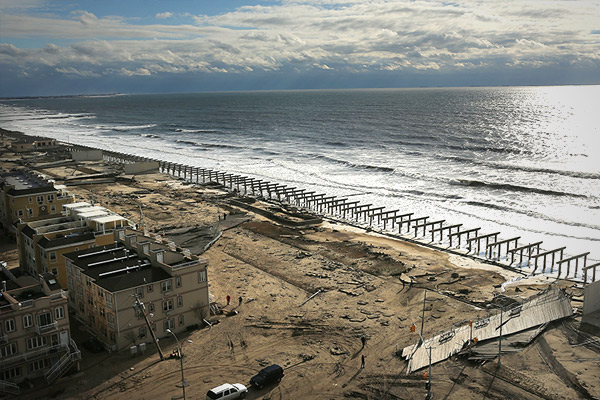 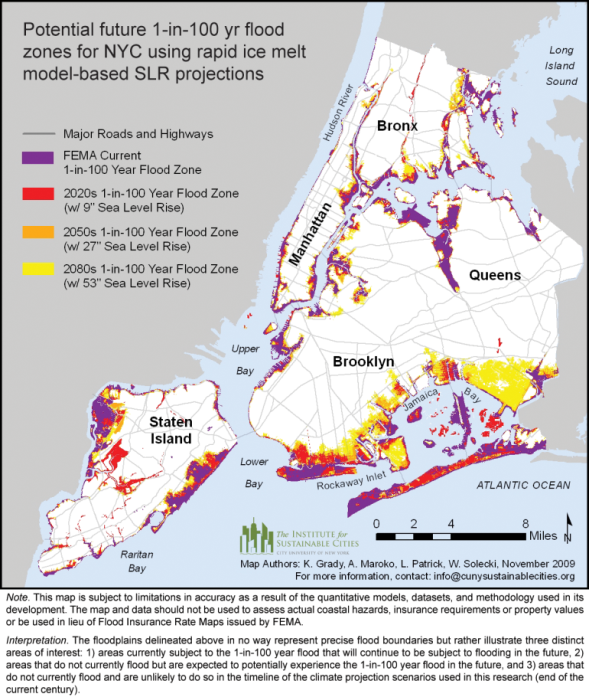 Spencer Platt Getty Images
Extensive power outages
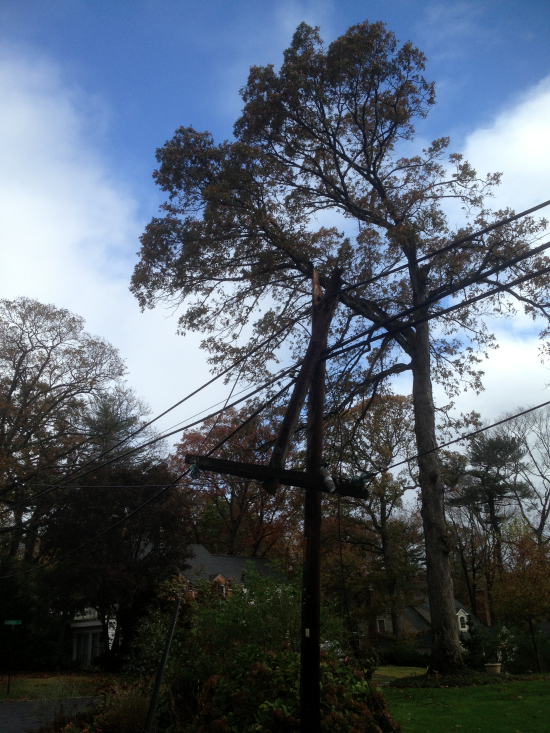 Hardest hit areas
Many impacts forecast 
well in advance
5
New York City Adaptation Process 2008 - 2011
Leadership
Mayor
Coordination
Implementation
City-wide Sustainability Office
OLTPS
City Agencies
 Regional Authorities
 Private Stakeholders
E
University scholars and private sector experts
 Social, biological, and physical scientists
 Legal and insurance experts
 Risk management professionals
T
Stakeholder Task Force
CCATF
Expert Panel
NPCC
P
W
W
C
Integration across Sector-specific Working Groups 
 Energy (E)     - Transportation (T)    
 Policy (P)  -Water & Waste (WW)    
- Communications (C)
Climate Science
Source: NPCC, 2010
6
Hurricane Sandy
Immediate Preparations
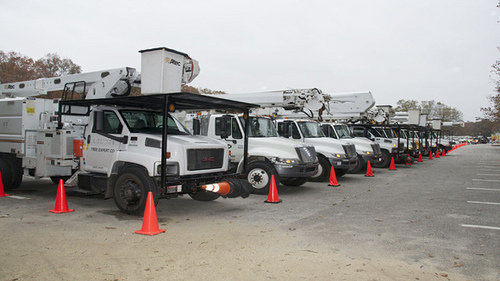 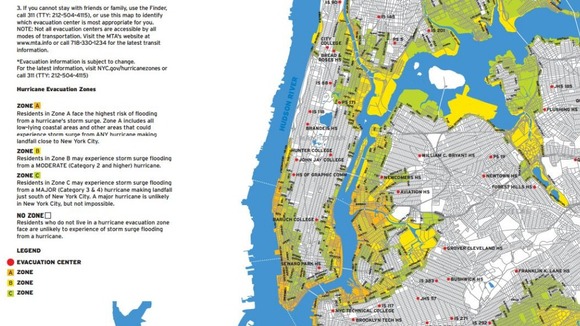 New York City issued mandatory evacuation of 
Zone A on October 28, 2012
Out-of-state utility crews brought in before the storm
Evacuation – Not complete 
43 people died in NYC

Utilities – Not prepared
4 million without power

MTA/DOT – Major flooding
7 subway lines under East River, 
3 tunnels closed
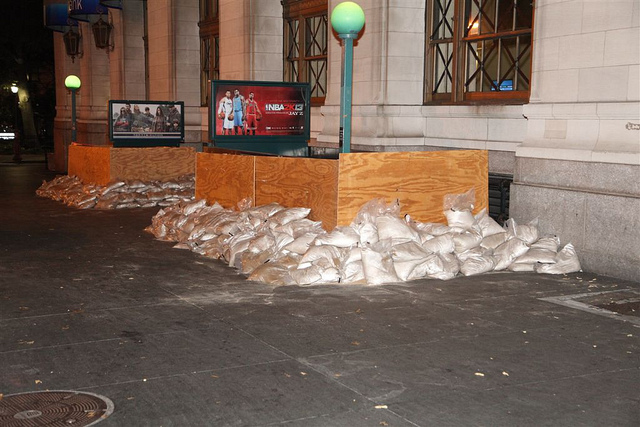 MTA closed down operations and boarded and placed sandbags at subway entrances to protect against flooding
7
[Speaker Notes: Cause of death: drowning; falling trees; electocution
Utilities: Management of multiple crews]
Hurricane Sandy Less-Anticipated Impacts
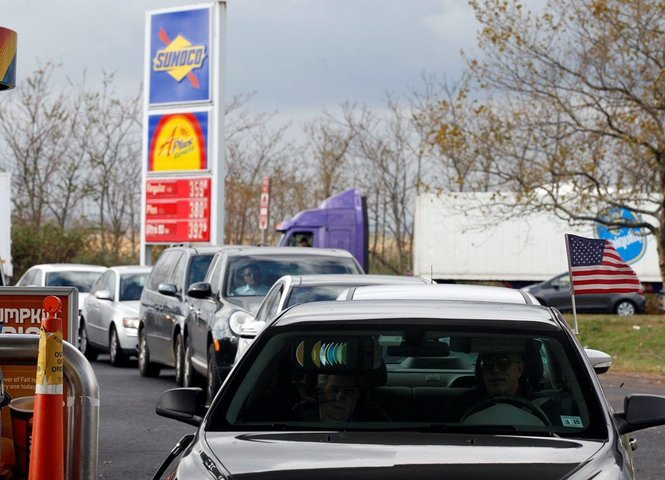 Gas shortages


Hospital evacuations



Fires
William Perlman/The Star-Ledger
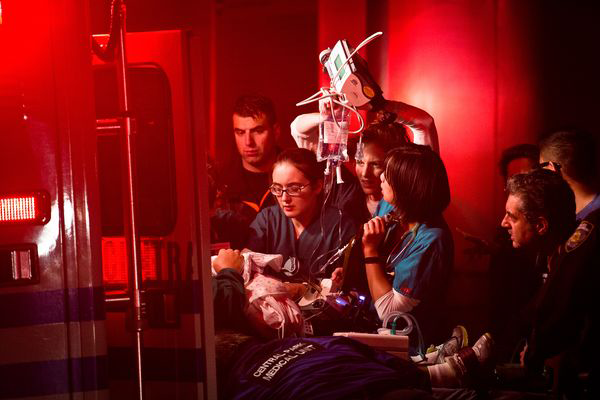 John Minchillo, AP
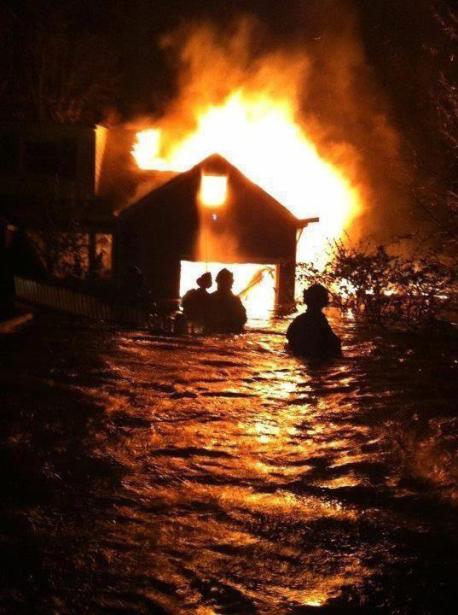 8
Jon Eiseman
[Speaker Notes: Gas lines - William Perlman/The Star-Ledger; retrieved from: http://photos.nj.com/star-ledger/2012/10/long_gas_lines_across_nj_after_13.html
Breezy Point fires - @Jon_Eiseman; retrieved from: http://animalnewyork.com/2012/hurricane-sandy-the-aftermath-in-photos/

Hospital evac -  John Minchillo, AP; retrieved from: http://news.nationalgeographic.com/news/2012/10/pictures/hurricane-sandy-pictures-floods-fire-snow-in-the-aftermath/#/hurricane-superstorm-sandy-hits-hospital_60726_600x450.jpg]
Documenting and Studying the Impacts
High Water Mark at South Street Seaport
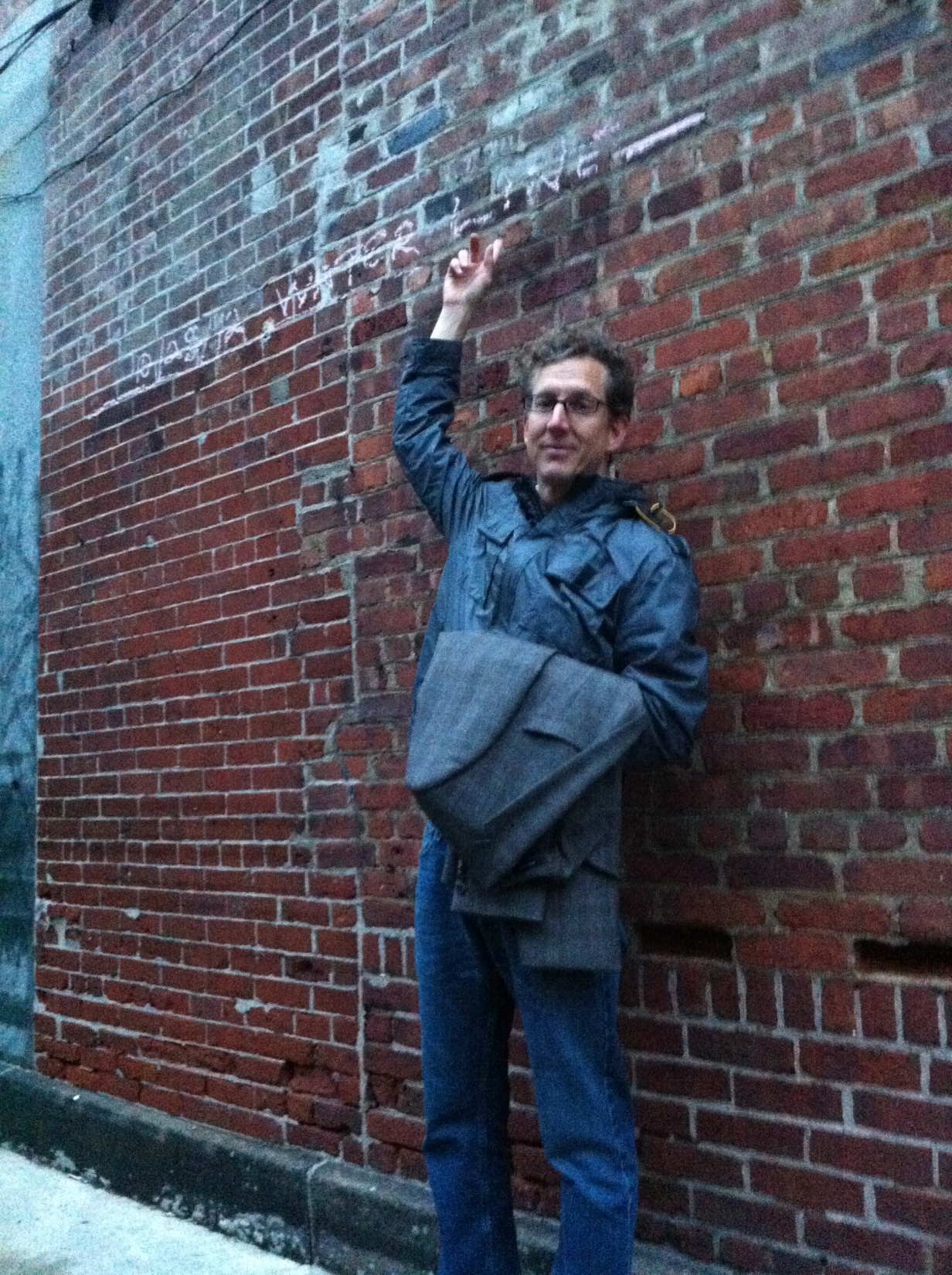 Damaged Home in Staten Island
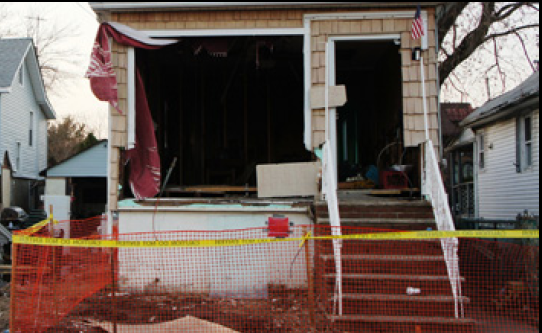 Somayya Ali, Columbia University
Phil Orton, Stevens Institute of Technology
Boardwalk and Beach Damage in Rockaway Park, Queens, NY
South Ferry Subway Station in Manhattan
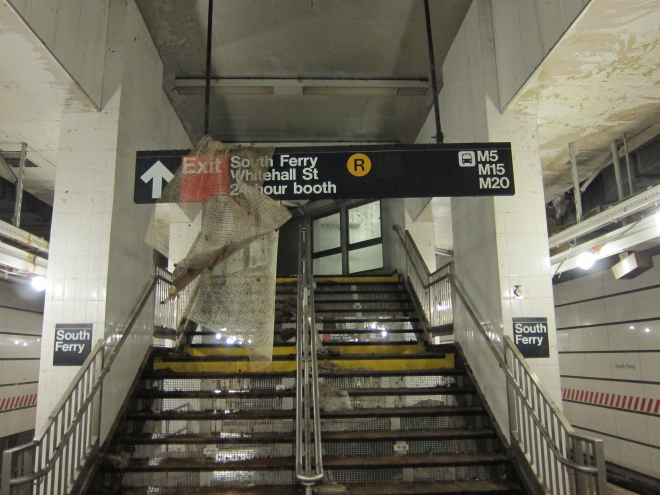 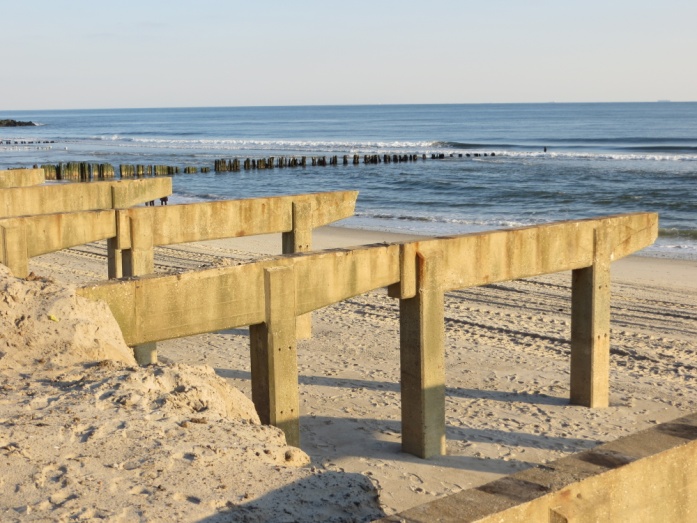 9
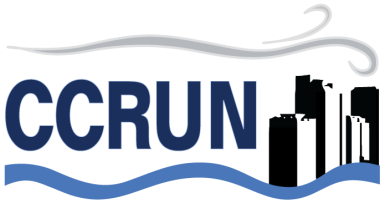 Gary Monitz, Columbia University
Daniel Bader, Columbia University
CCRUN Tracked the Storm
New York Harbor Observing and Prediction System
(NYHOPS Model), Stevens Institute of Technology

Storm surge forecast
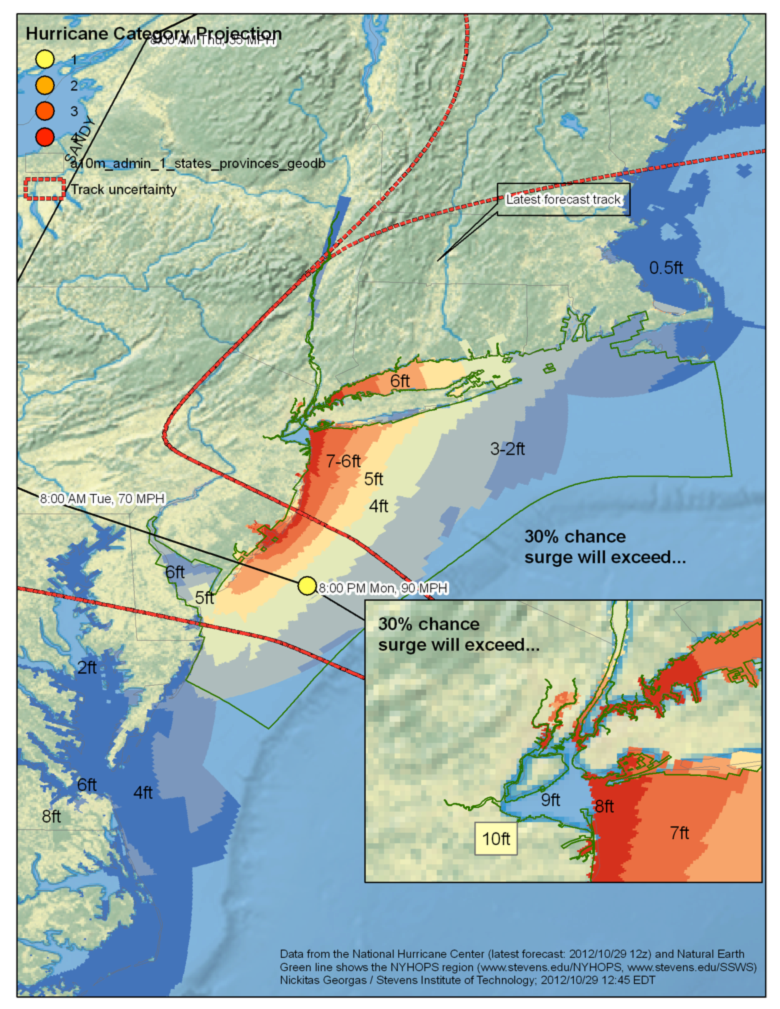 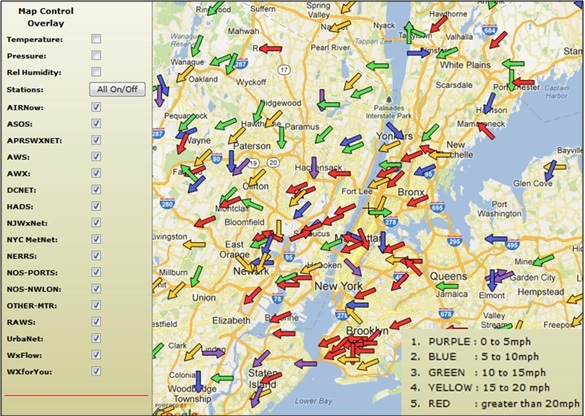 Wind speed observations from NYCMetNet
CUNY/ NOAA Cooperative Remote Sensing Science and Technology Center (CREST)
10
Hurricane Sandy
Links to Climate Change Science
Sea level rise at Battery, NYC 1900-2009, NPCC
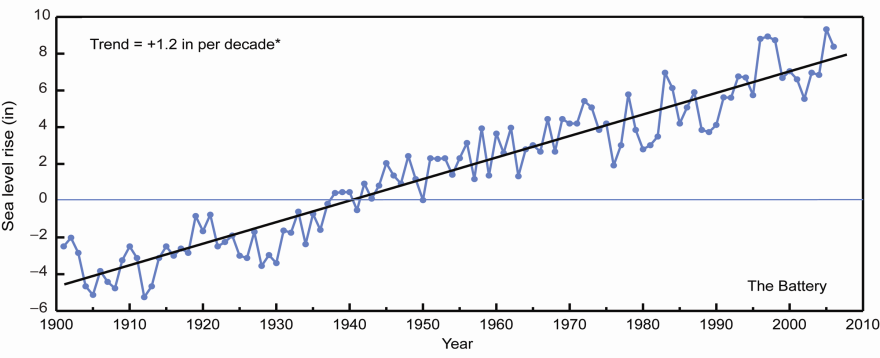 ~1 ft of sea level rise in past 100 years in New York metropolitan region, due to local land subsidence, global thermal expansion of ocean water, melting of land-based ice, and local surface elevation  

 Hurricane Sandy is defined as a 1 in 
multi-century event in current climate – 
Coastal flooding projected to occur more frequently and to greater extent in future due to sea-level rise alone

 Frequency of intense hurricanes in the North Atlantic may increase in future*

 Arctic sea-ice may influencing the jet stream, possibly making westward-turning storm tracks more likely**

**Areas of active research
North Atlantic SSTs and Hurricane Power Dissipation Index 1950-2005, Emmanuel
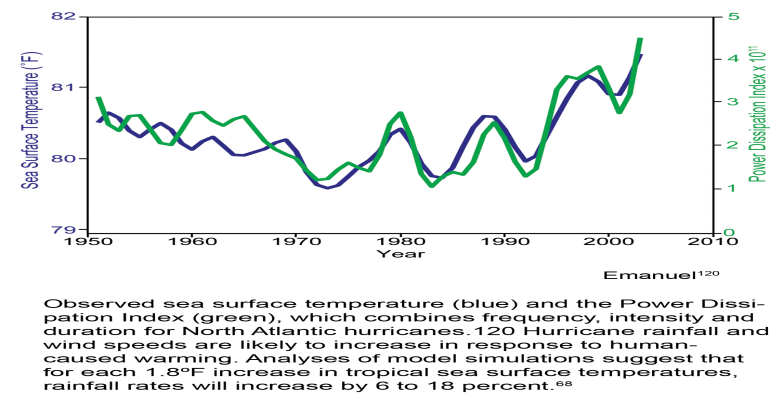 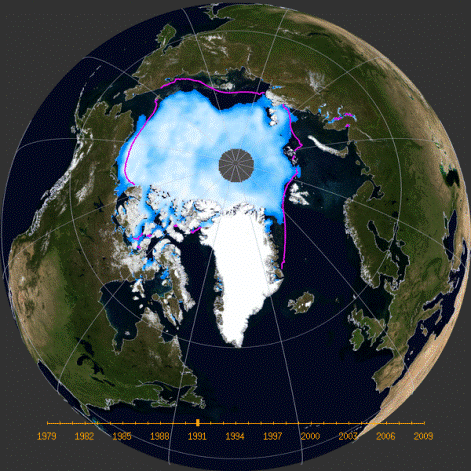 11
Median Minimum Sea Ice Extent  1979-2009
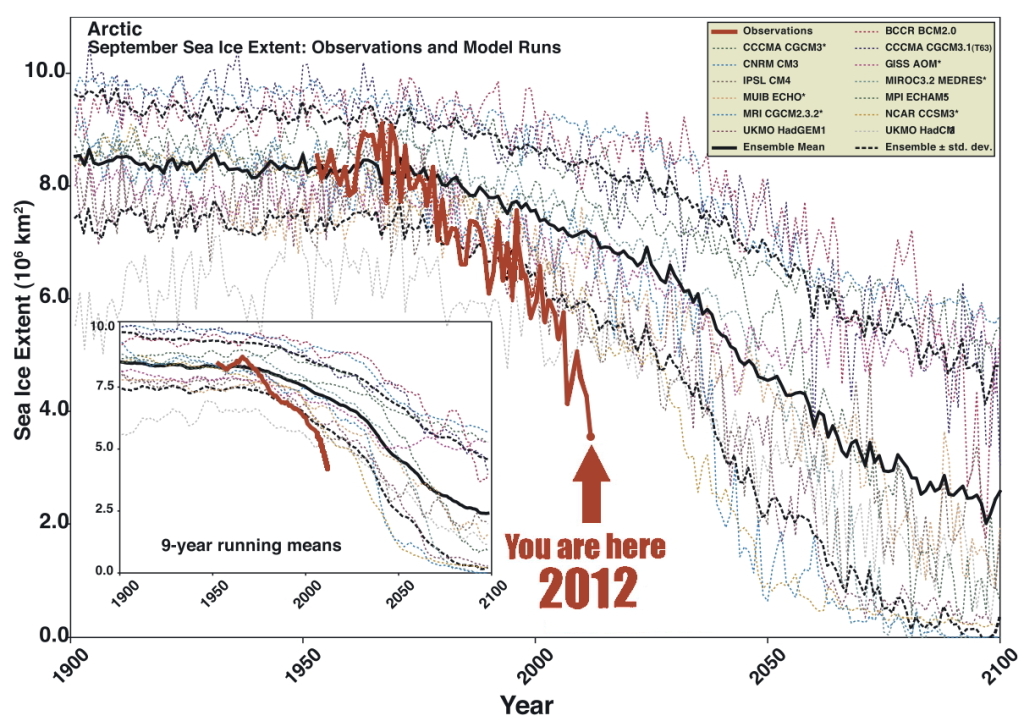 Arctic Sea Ice has been decreasing rapidly; more rapidly than projected by climate models
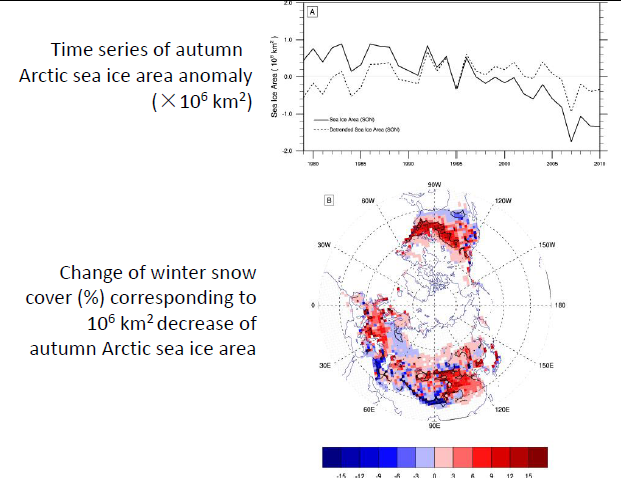 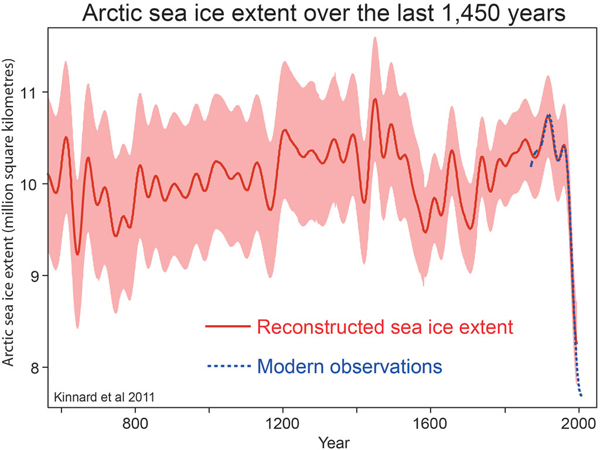 Change in winter snow cover (%) corresponding to a 1 million square km decrease in autumn arctic sea ice area
Source: NPCC, 2010
Liu et al., PNAS 2012
12
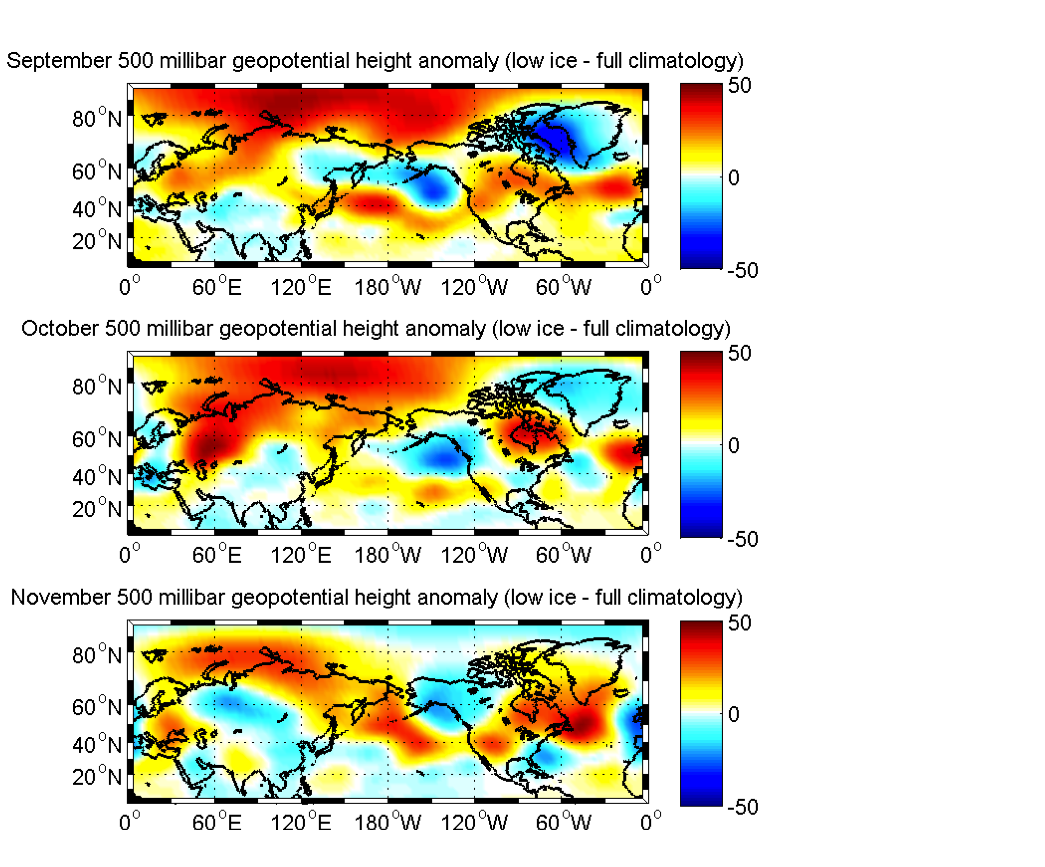 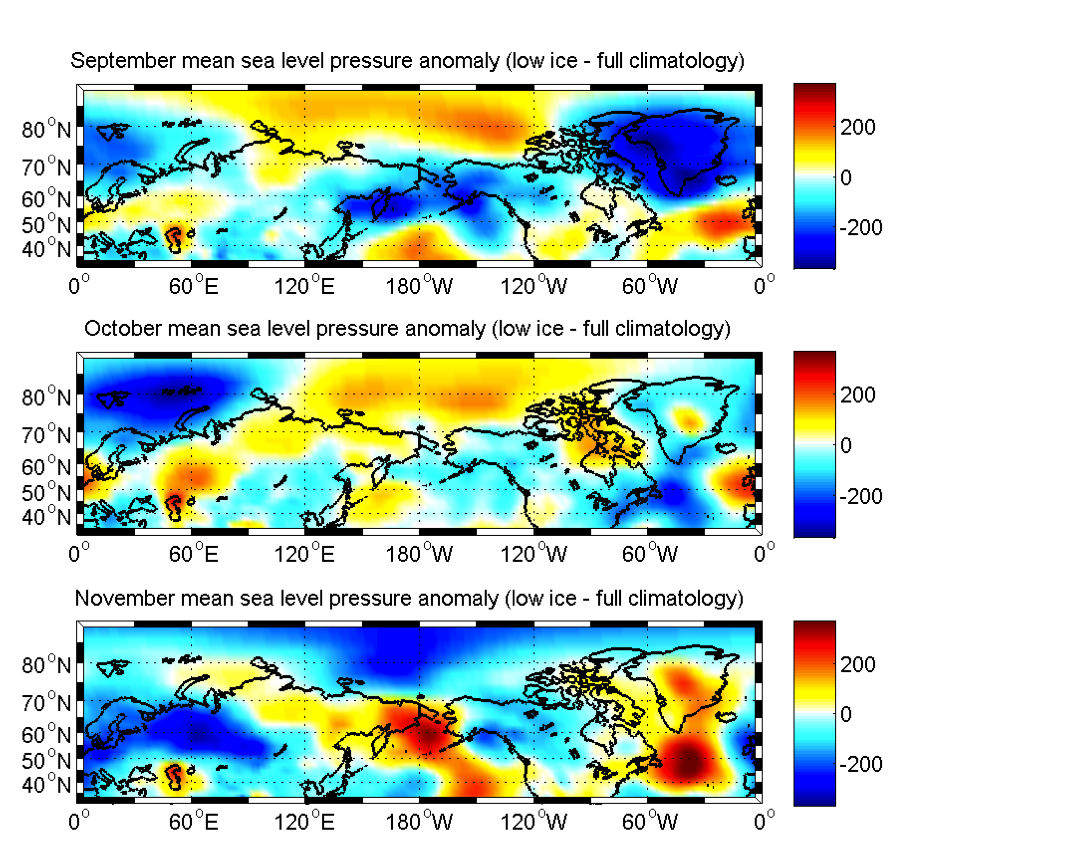 Horton, Liu, and Tillinger, in preparation
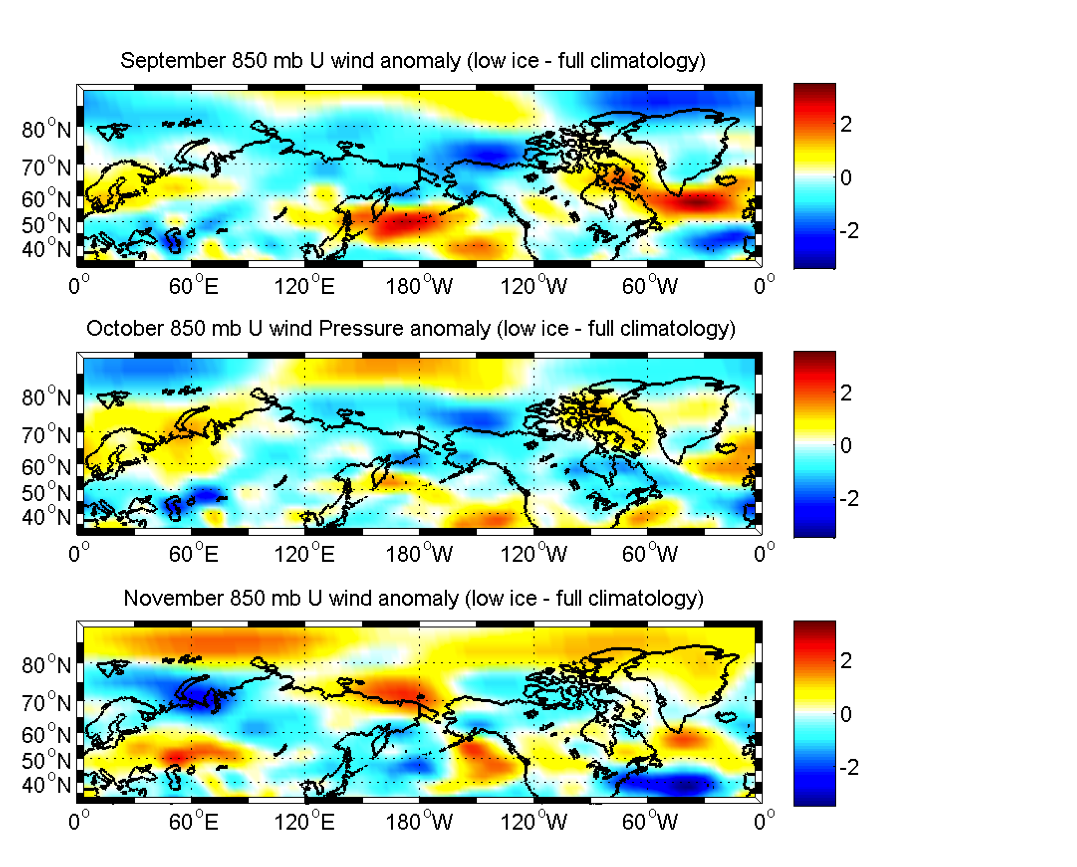 13
CCRUN Post-Hurricane Sandy Research AgendaWeather and Climate
Key areas to research include:
Assess progress in forecast skill.
Evaluate historical flood heights, including those of Hurricane Sandy, to see if 1/100 storm height needs to be revised.
Research the influence of large-scale changes on hurricane strength and path (e.g., changes in North Atlantic Ocean temperatures, interactions with mid-latitude storms, and changes in large-scale steering patterns).
Investigate how climate change may affect future storms and their impacts as sea levels rise.
14
CCRUN Post-Hurricane Sandy Integrated Research AgendaVulnerability and Adaptation
Study the determinants of social resilience to coastal flooding in urban neighborhoods and why vulnerability and resilience differ across communities that experience the same flood levels. 
Research whether poorer people suffer larger impacts and are less able to recover than the less poor, and whether poverty magnifies vulnerability only in some contexts, such as in public housing with its complexity of exacerbating factors.
Examine the interactions between characteristics of households, communities, and institutions that create different patterns of vulnerability in different communities and how city and neighborhood agencies can help to build resilience in communities that experience different types of vulnerability. 
Collect data within communities that document why people did or did not evacuate, why they did or did not prepare, how and why coping strategies and assistance received differed across neighborhoods, how obstacles faced differed across neighborhoods, and how and why the economic impacts differed across neighborhoods. 
Monitor how and why the recovery process proceeds differently in different neighborhoods.
15
CCRUN Post-Hurricane Sandy Research AgendaCoastal Zones
Key research topics include:
Develop new metrics of coastal storm risk that communicate danger better, e.g., how can we translate ‘storm-surge height’ into ‘flood danger’ or other human-scale metrics; include danger from waves in communications as well as surge.
Create high-fidelity web-based models of street-level flooding.
Evaluate role and extent required of wetlands and other ecologically-based adaptation approaches in absorbing coastal flooding and wave damage.
Conduct assessment of storm-surge barriers, in regard to feasibility and economic, environmental, and social costs and benefits.
Design and assess protective measures such as subway and tunnel closures; raising of power stations, etc.
Evaluate role of policies, planning, design, and insurance in developing resilient coastal communities. 
Develop and test geoengineering approaches to reducing intensity of hurricanes.
16
CCRUN Post-Hurricane Sandy Research AgendaWater Resources
With the occurrence of extreme precipitation events associated with hurricanes and storms, new analysis is needed to improve and update the Intensity – Duration – Frequency (IDF) curves used to design stormwater and sewer systems. Innovative approaches include:
Analyze high-resolution data to update exposure to extreme precipitation events over the storm sewer network. 
Stochastic simulations of potential simultaneous or discrete exceedences of a specified rainfall intensity-duration can be generated to facilitate several scenario analyses.
17
CCRUN Post-Hurricane Sandy Research AgendaPublic Health
Hurricane Sandy caused over 110 deaths spread over 9 northeastern states. 
These figures do not account for longer term health problems that are likely to emerge over time: mold-related respiratory disease, gastrointestinal infections from contaminated water, and a range of mental health outcomes, to name a few. Research is urgently needed into measures that can reduce both the immediate and longer term health impacts of future storm events in the NE. This research will be enhanced by partnerships between health and climate scientists, along stakeholder organizations and the public. 
Epidemiology of the immediate deaths that occurred, as well as the evacuation of the hospitals
18
CCRUN Post-Hurricane Sandy Research AgendaGreen Infrastructure
Research the effectiveness of the northeast region’s portfolio of green infrastructure. Questions include:
Can real damages associated with hurricane Sandy be correlated with the degree to which green infrastructure was interspersed within or surrounded specific regional development clusters?
What types of damages were averted due explicitly to the presence of green infrastructure?
Did the placement, density, or type of green infrastructure relative to the position both of the coastline and specific urban clusters play a role in the extent to which GI was able to provide damage reduction?
What kind of impacts did Hurricane Sandy have on regional green infrastructure? How long will it take for the green infrastructure to rebound?
Did the presence of green infrastructure actually increase any risks to human communities, for example falling trees?
19
CCRUN Policy Interactions
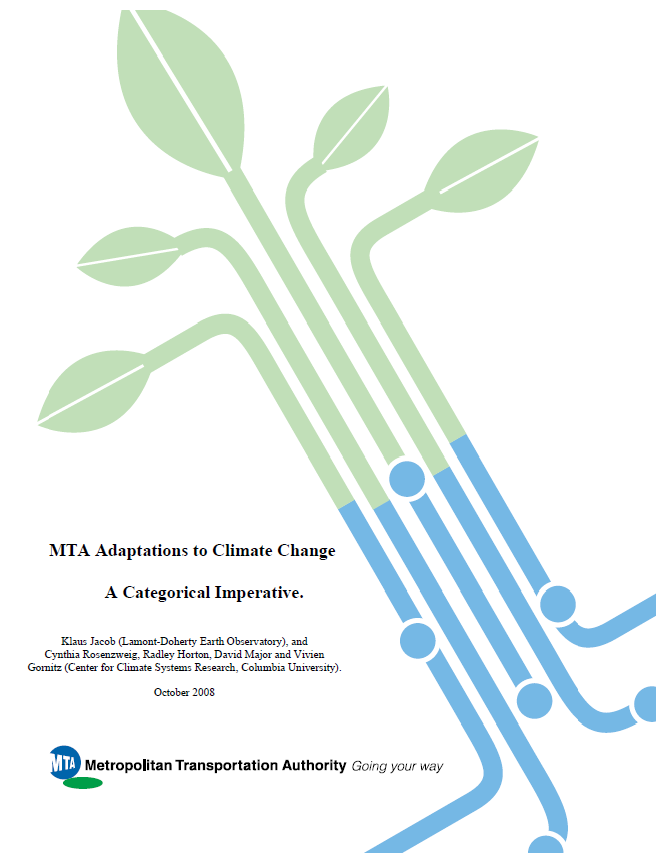 CCRUN is providing New York City with 
updated climate change scenarios for rebuilding
Mayor’s Special Initiative on Rebuilding 
	Hardest Hit Areas
Commission on Buildings; climate 
	information for new regulations
Metropolitan Transportation Authority; Chief Engineers 

CCRUN extended ClimAID projections to 2100 for New York State Commissions convened by Governor Cuomo
      	Emergency Readiness, 2100 Infrastructure, Interactive 	Systems Response, 
Coordination efforts underway to link Federal coastal mapping with local sea level rise information
20
Cities and Climate Change 
Moving Forward – At Doha and Beyond
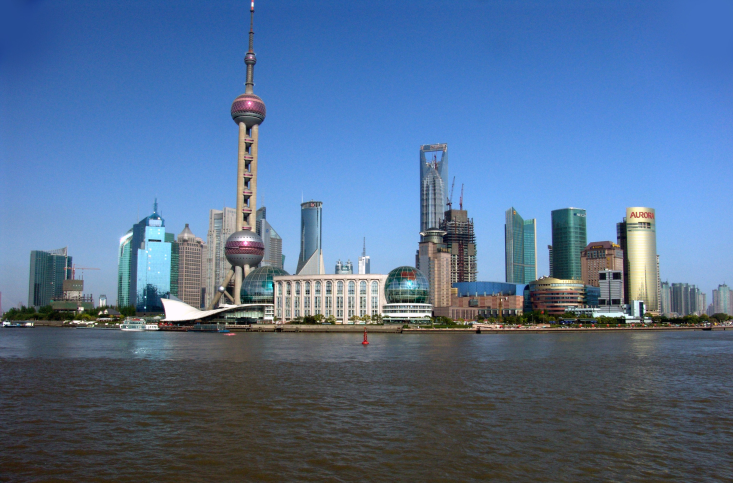 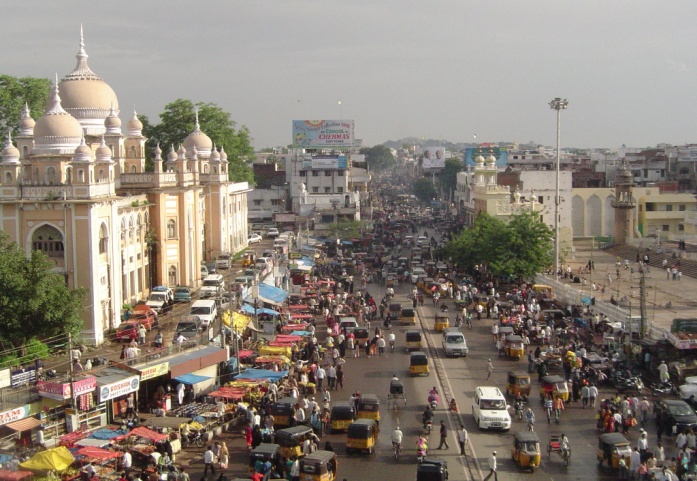 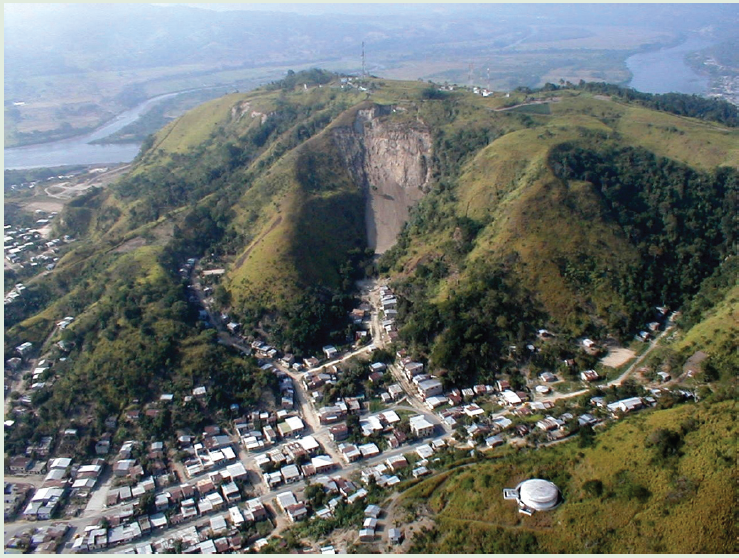 Shanghai, China
Hyderabad, India
Esmeraldas, Ecuador
Embed cities first responders role in climate change mitigation and adaptation into international agreements 
 Enhance science base
 Link to emerging Sustainable Development Goals
 Develop and implement common sets of standards for reporting – Greenhouse gas emissions and reductions (underway); Impacts of climate on cities; Adaptations
 Develop innovative multi-jurisdiction financing measures for mitigation and adaptation
 Engage citizens – Bottom-up approach
 Especially those from the poorest and most vulnerable urban neighborhoods who are already suffering the most from climate change
21
[Speaker Notes: Shangahi - http://commons.wikimedia.org/wiki/File:PudongBW.jpg
Hyderabad - http://wikitravel.org/shared/Image:Hyderabad_from_Char_Minar.jpg
Esmeraldas – ARC3 

Doha Conference is particularly important in terms of ensuring clarity on the second commitment period of Kyoto Protocol, institutionalization of new mechanisms on climate finance, adaptation technology transfer and advancing main elements of a new global climate regime that is expected to enter into force by 2020. In Doha, ICLEI will primarily focus on engagement of direct action potential of local governments in the global efforts on raising level of ambition, which is crucial to prevent further escalation of causes and impacts of global climate change while international negotiations continue.]
References and Links
Consortium for Climate Risk in the Urban Northeast (www.ccrun.org)

NYSERDA ClimAID (www.nyserda.ny.gov/climaid) 

New York City Panel on Climate Change report available online at (www.nyas.org)
NPCC
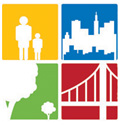 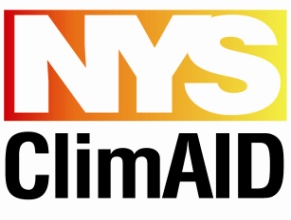 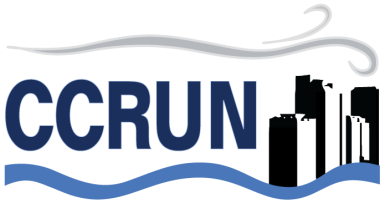 22